After High School: Post-secondary education and other options
[Inn Name], [Presenters]

May 27, 2021
[Speaker Notes: [If this is your first presentation during the program, introduce yourselves and explain the American Inns of Court. Presenters are encouraged to speak from their experience as appropriate during the presentation. This helps students connect with you as the presenter and with the material.
Reminder: This presentation is a template. Feel free to adapt it as needed.]]
Overview
The application process
Paying for college
Alternatives to college
This Photo by Unknown Author is licensed under CC BY
The Application Process
[Speaker Notes: There are several steps to applying to college, starting before you even fill out the forms.]
Deciding Where to Go
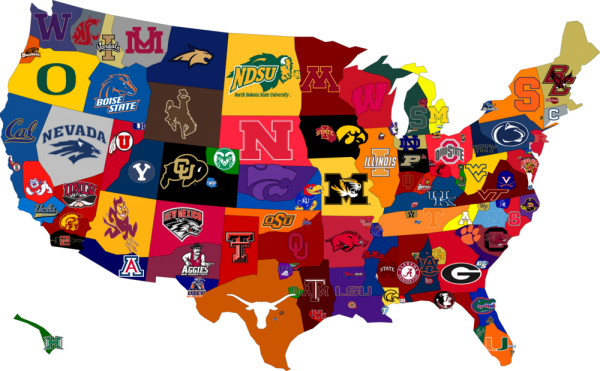 This Photo by Unknown Author is licensed under CC BY-SA-NC
[Speaker Notes: Deciding where to go for college: 
Expense 
Be realistic based on your grades, extracurricular activities, etc. 
Does the school offer programs based on your anticipated major?
Look at matriculation rates for your long-term goal]
What’s In the Application?
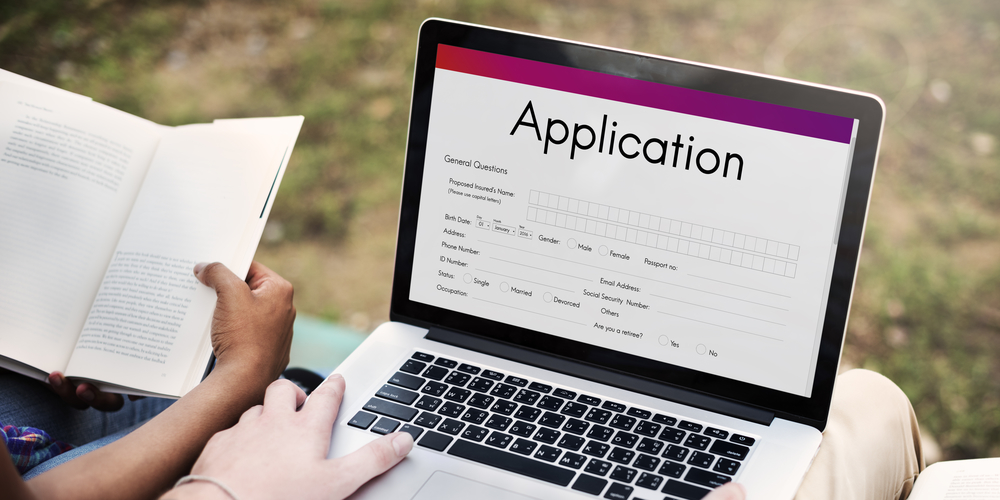 This Photo by Unknown Author is licensed under CC BY-NC-ND
[Speaker Notes: Components of the application:
Transcript 
Letters of recommendation 
Essays 
Resume 
ACT/SAT score 
Application fees]
Keeping Track of Deadlines
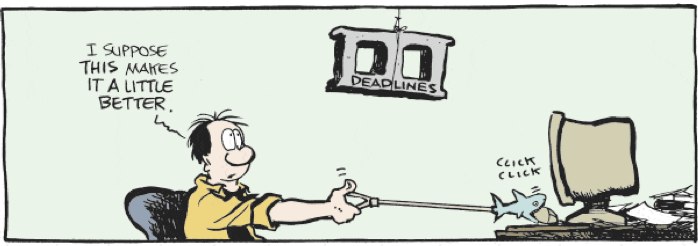 This Photo by Unknown Author is licensed under CC BY-SA
This Photo by Unknown Author is licensed under CC BY
This Photo by Unknown Author is licensed under CC BY-NC
[Speaker Notes: [Explain systems for keeping track of deadlines using different tools/techniques and how they can assist in the college application process.]]
Paying for College
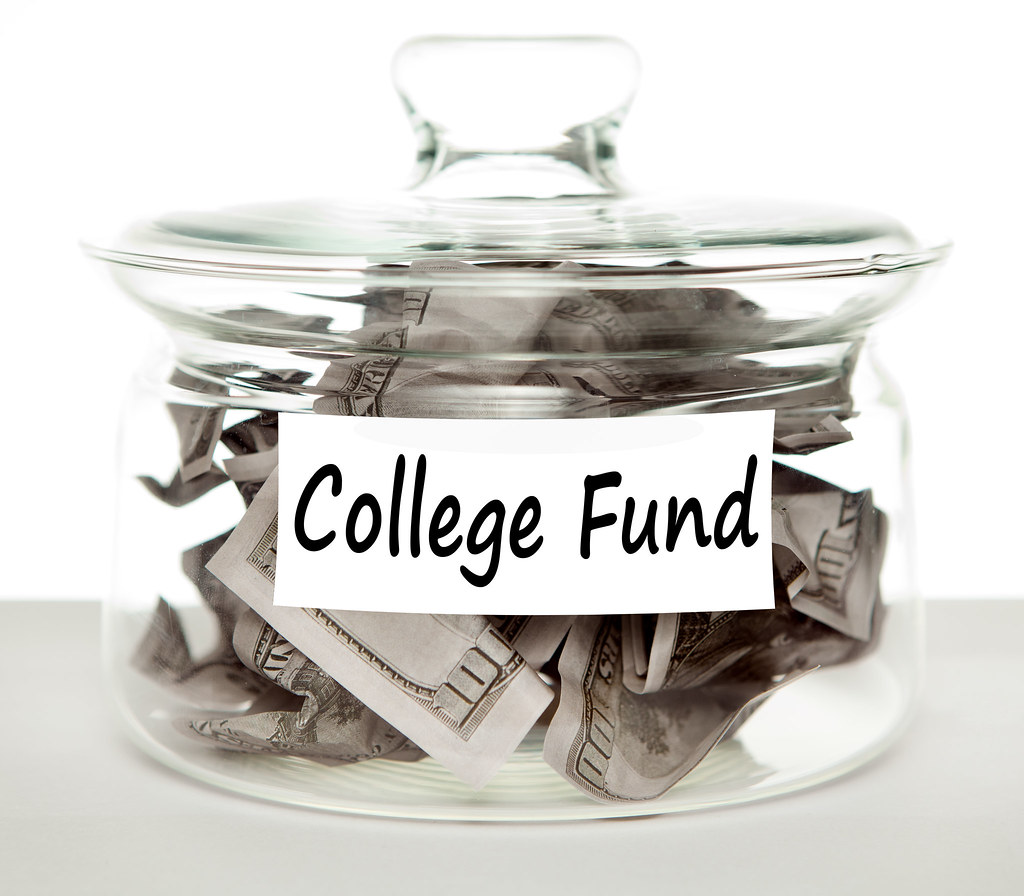 This Photo by Unknown Author is licensed under CC BY
[Speaker Notes: [Briefly explain how to do a cost/benefit analysis. Include factors beyond the obvious financial costs, such as traveling home or elsewhere for breaks, keeping a car on campus, etc.]]
Financial Aid and Loans
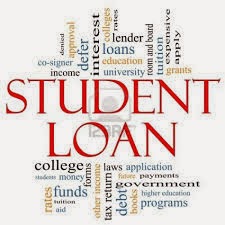 This Photo by Unknown Author is licensed under CC BY-NC-ND
This Photo by Unknown Author is licensed under CC BY
[Speaker Notes: Loans: Public vs. Private 
Scholarships 
Grants 
Work study programs]
Alternatives to a Four-Year Degree
Trade school
Military
Community College
Employment
This Photo by Unknown Author is licensed under CC BY-ND
[Speaker Notes: College Alternatives:  
Trade school 
Military  
Begin at community college and transfer to state university, or get an Associate's degree and enter the workforce
Employment: Some careers that don't require a four-year degree include agriculture, childcare, home health care, the restaurant industry, civil service, healthcare, retail, hospitality, etc.]
Discussion Questions
What are your plans for after graduation?
What’s one method of tracking deadlines that you’ve found useful? Or what method will you start using?
Where would you recommend searching for college scholarships or grants?
[Speaker Notes: [Have students discuss in small groups.]]
Thank you
Questions?